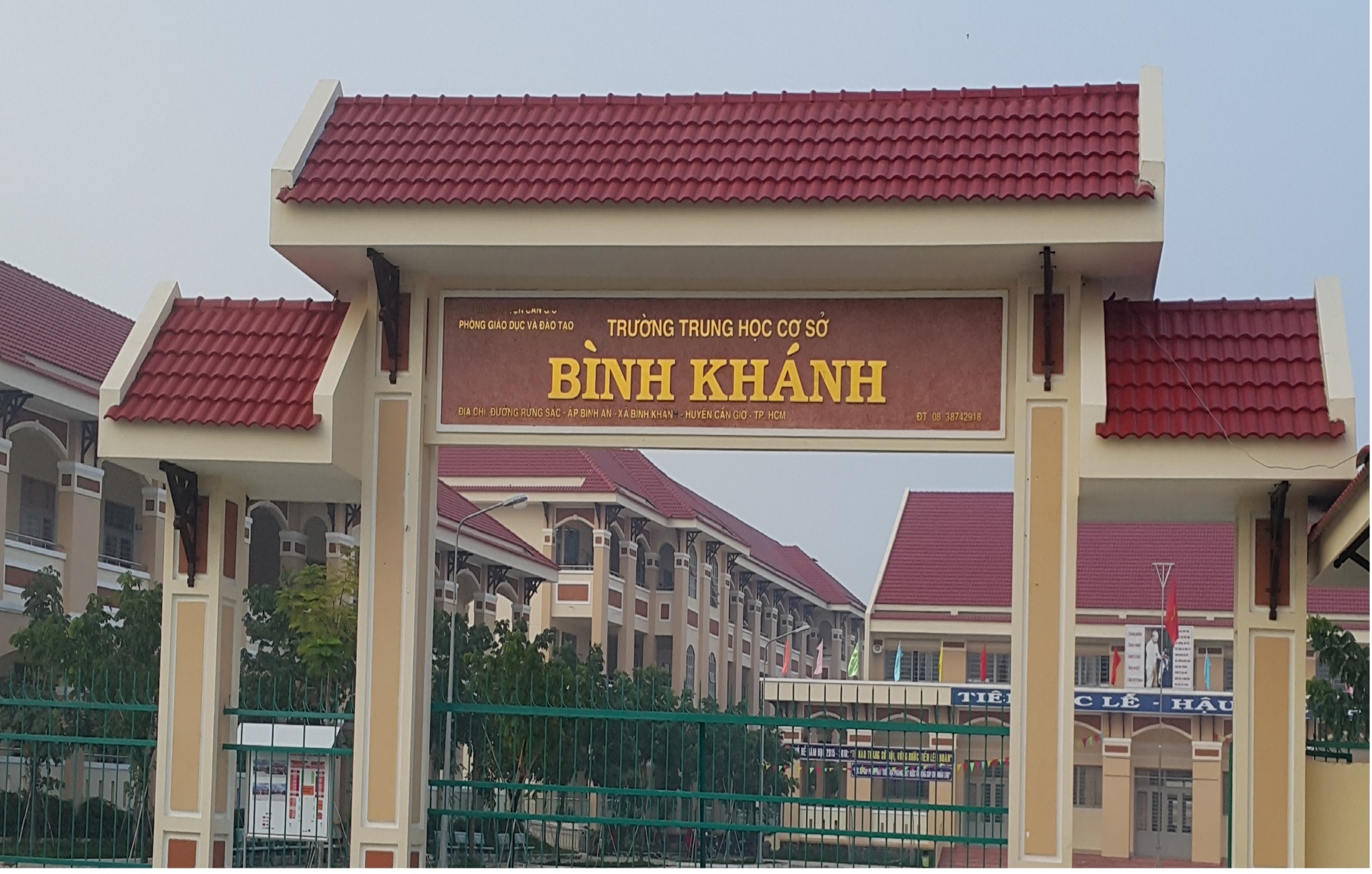 NHÓM TOÁN
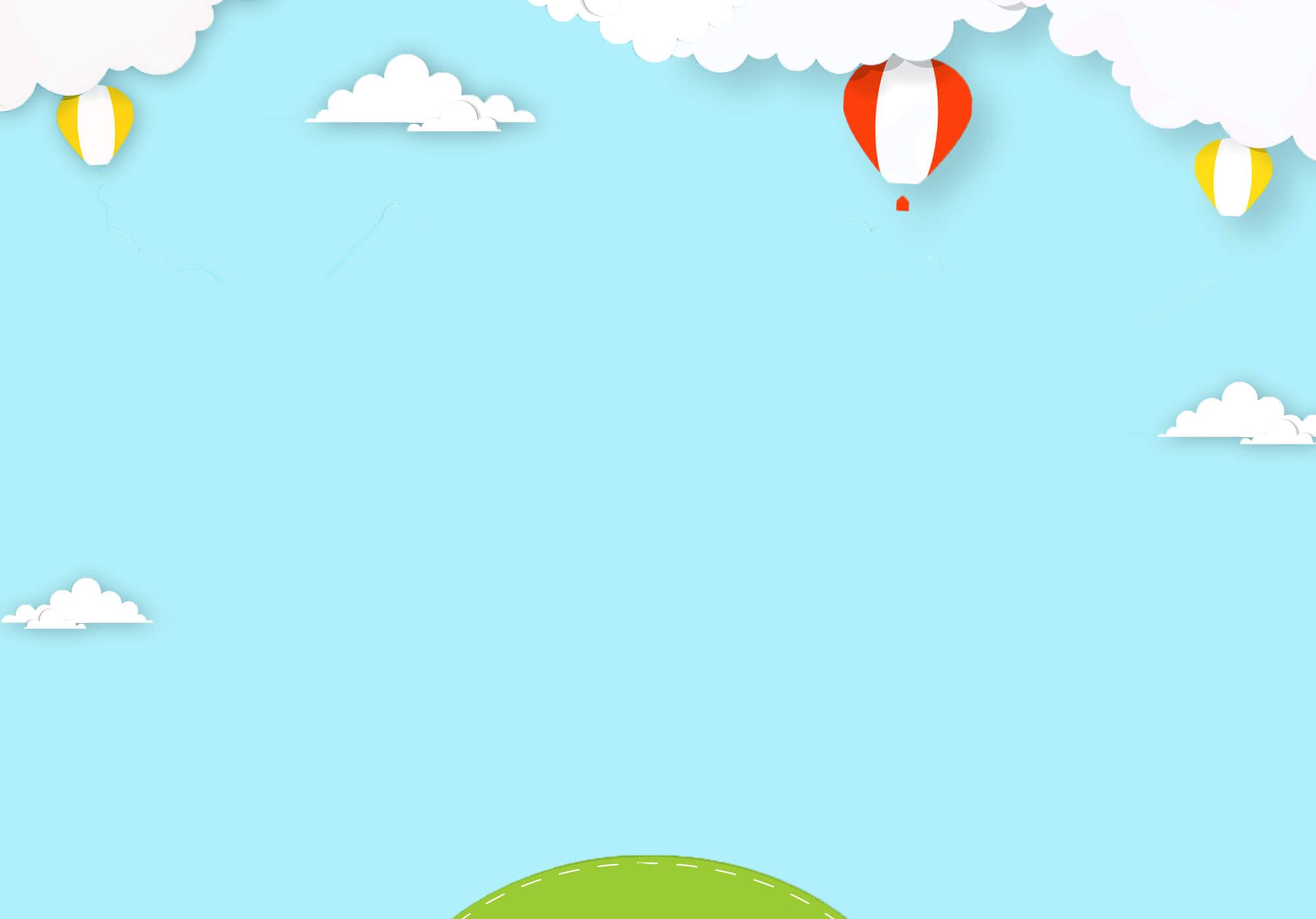 BÀI 5 : HOẠT ĐỘNG THỰC HÀNH VÀ TRẢI NGHIỆM
CHỦ ĐỀ 9 : MỘT SỐ YẾU TỐ THỐNG KÊ
THU THẬP DỮ LIỆU VỀ NHIỆT ĐỘ TRONG TUẦN TẠI ĐỊA PHƯƠNG
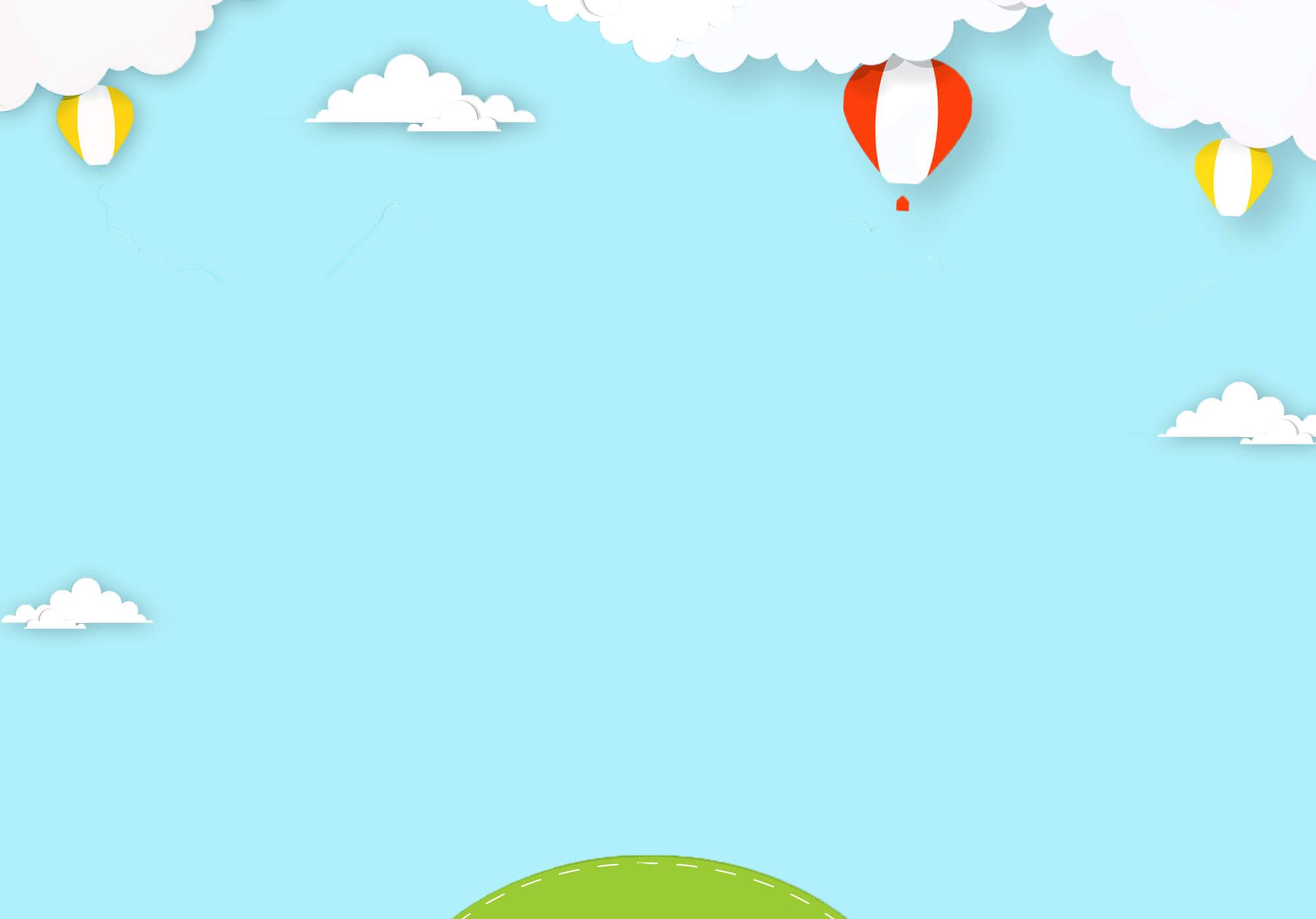 1/Nhiệm vụ 1
Lập bảng thống kê thu thập nhiệt độ 7 ngày vừa qua của Thành Phố Hồ Chí Minh và vẽ biểu đồ  cột kép.
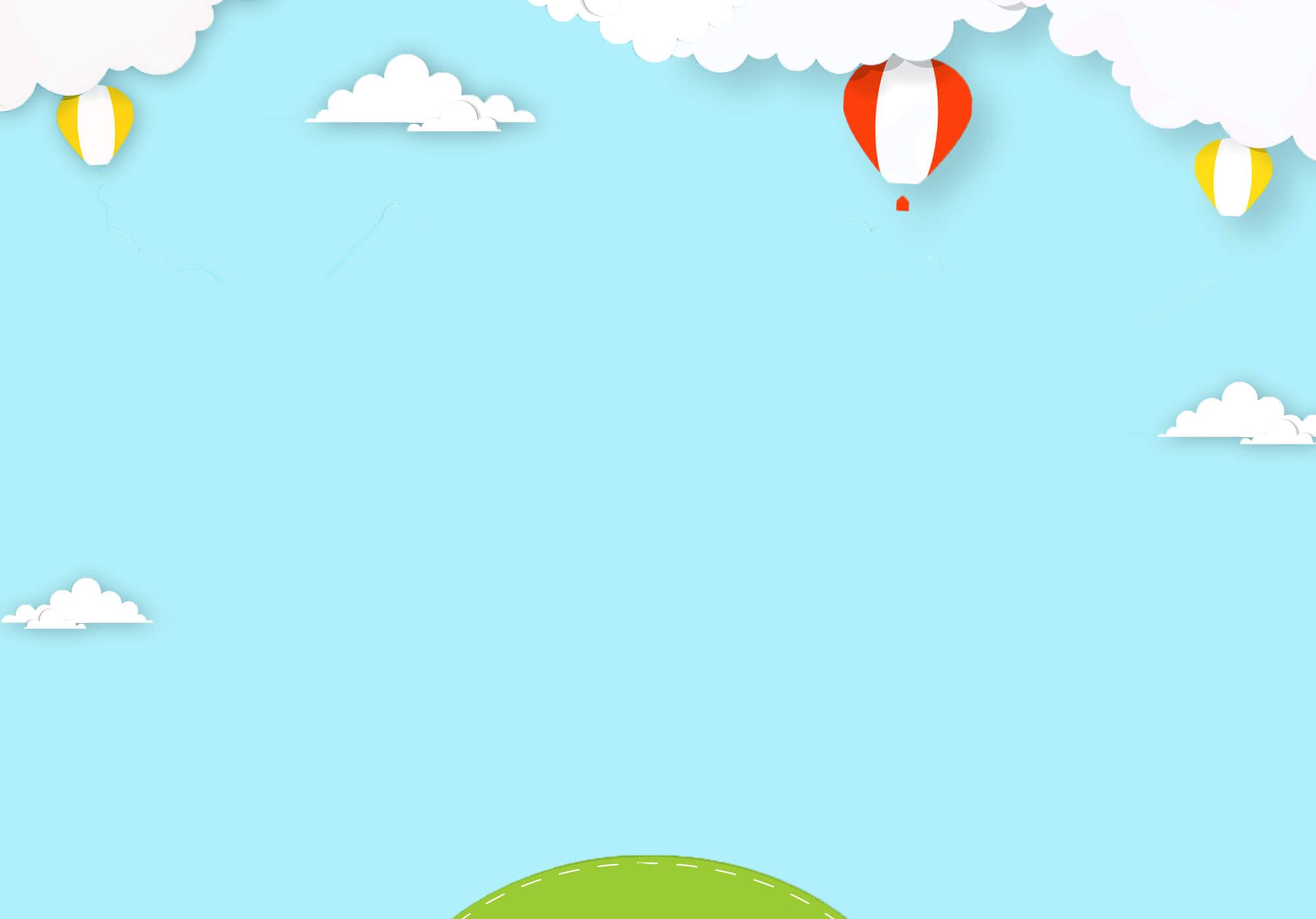 THU THẬP DỮ LIỆU VỀ NHIỆT ĐỘ TRONG TUẦN TẠI ĐỊA PHƯƠNG
a/  Bảng thống kê nhiệt độ 7 ngày vừa qua của Thành Phố Hồ Chí Minh
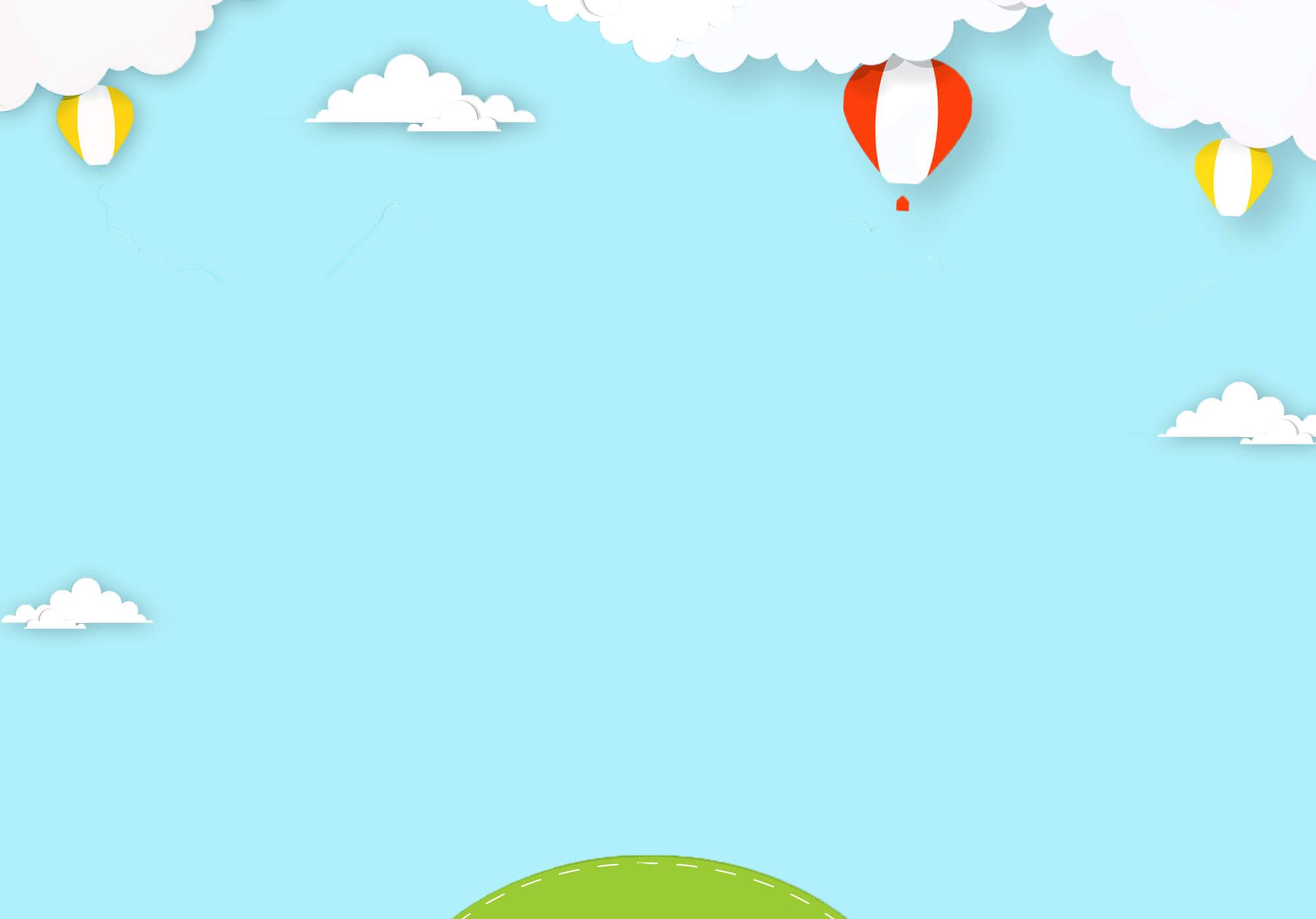 THU THẬP DỮ LIỆU VỀ NHIỆT ĐỘ TRONG TUẦN TẠI ĐỊA PHƯƠNG
b/ Biểu đồ nhiệt độ trong tuần tại Thành Phố Hổ Chí Minh
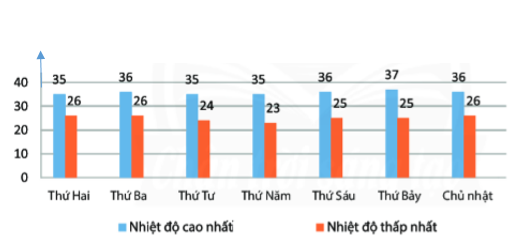 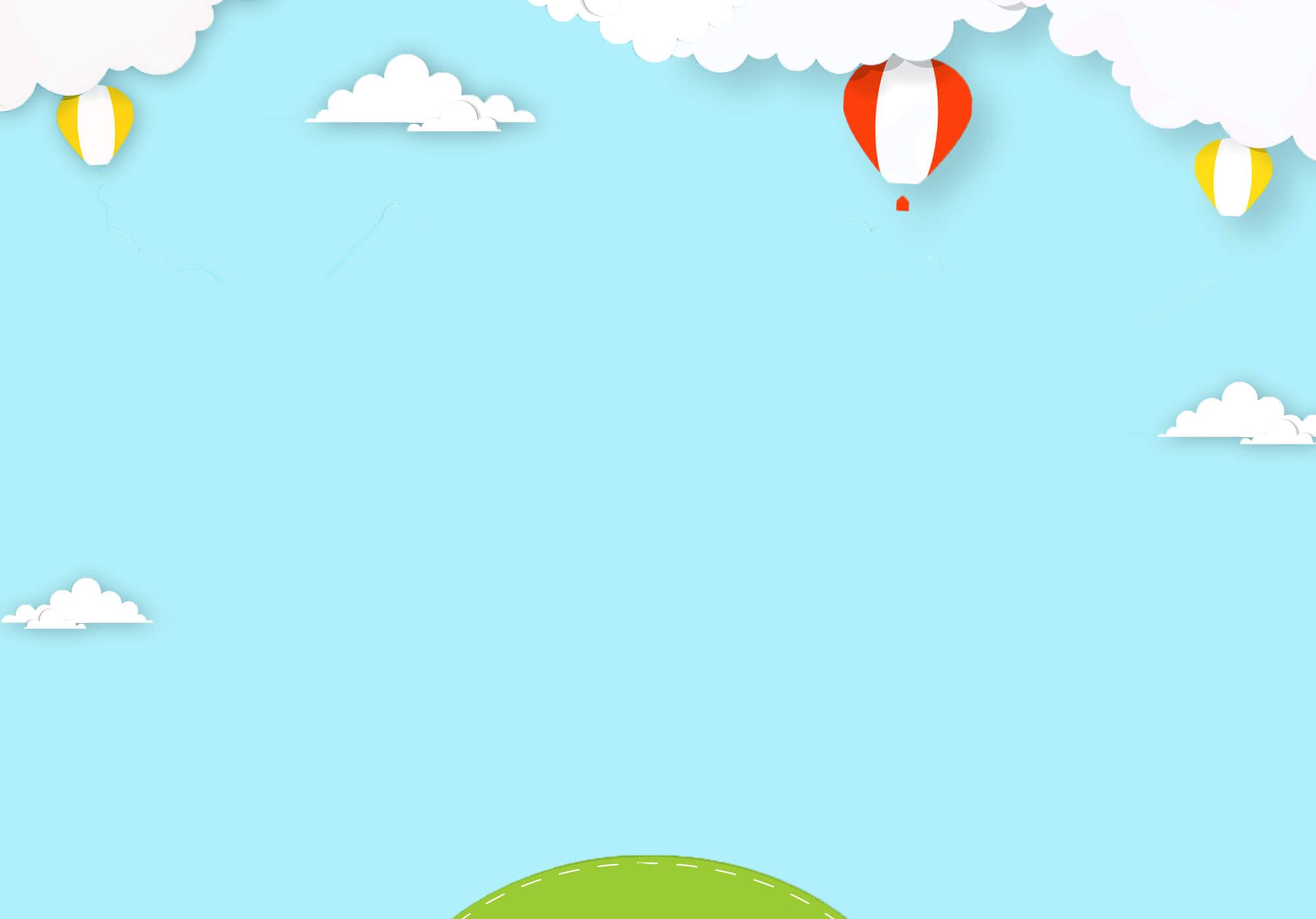 THU THẬP DỮ LIỆU VỀ NHIỆT ĐỘ TRONG TUẦN TẠI ĐỊA PHƯƠNG
2/Nhiệm vụ 2 :
Lập bảng thống kê dân số 5 năm gần đây của Thành Phố Hồ Chí Minh.
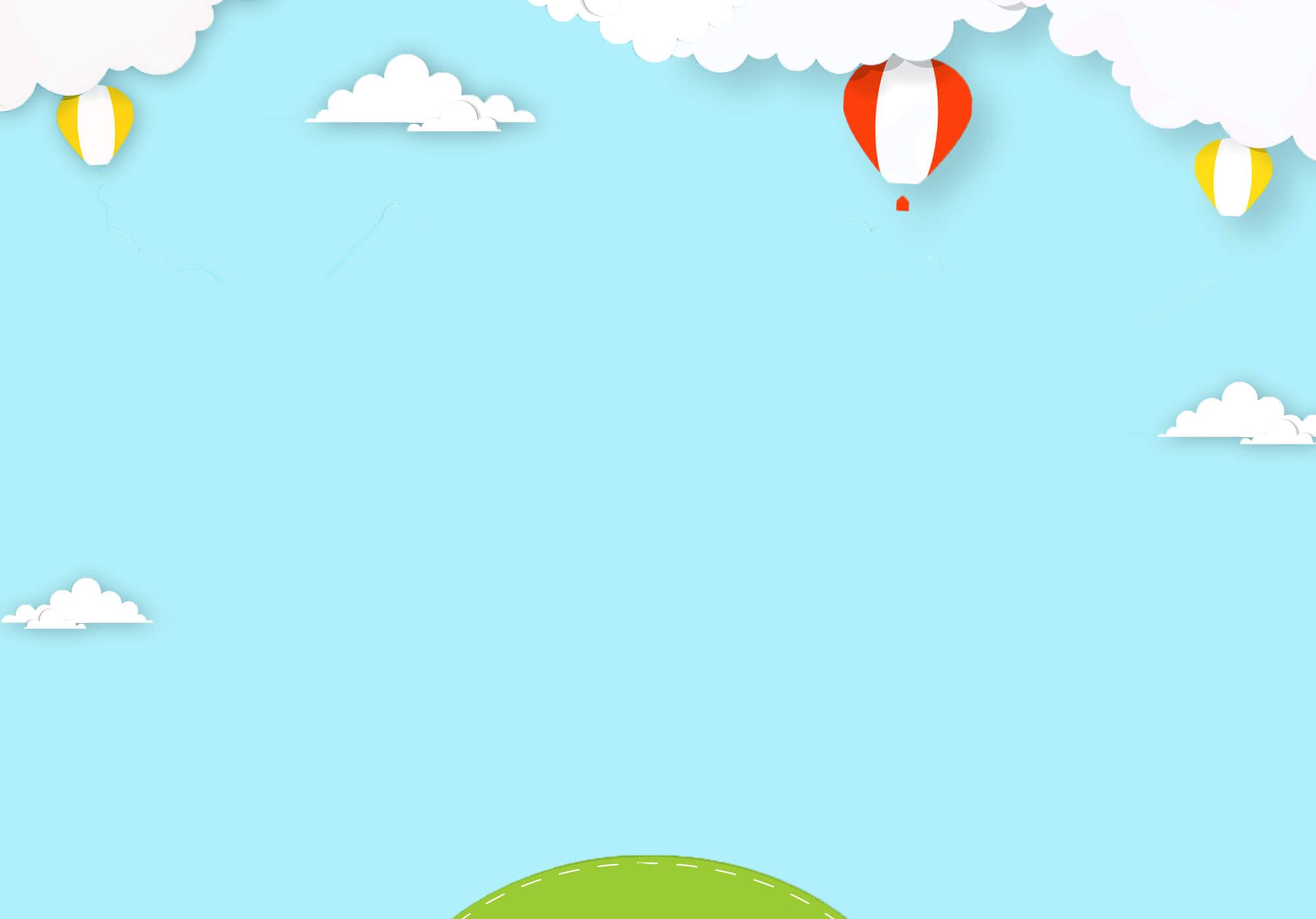 THU THẬP DỮ LIỆU VỀ NHIỆT ĐỘ TRONG TUẦN TẠI ĐỊA PHƯƠNG
Bảng thống kê dân số 5 năm gần đây của Thành Phố Hồ Chí Minh.
HƯỚNG DẪN VỀ NHÀ
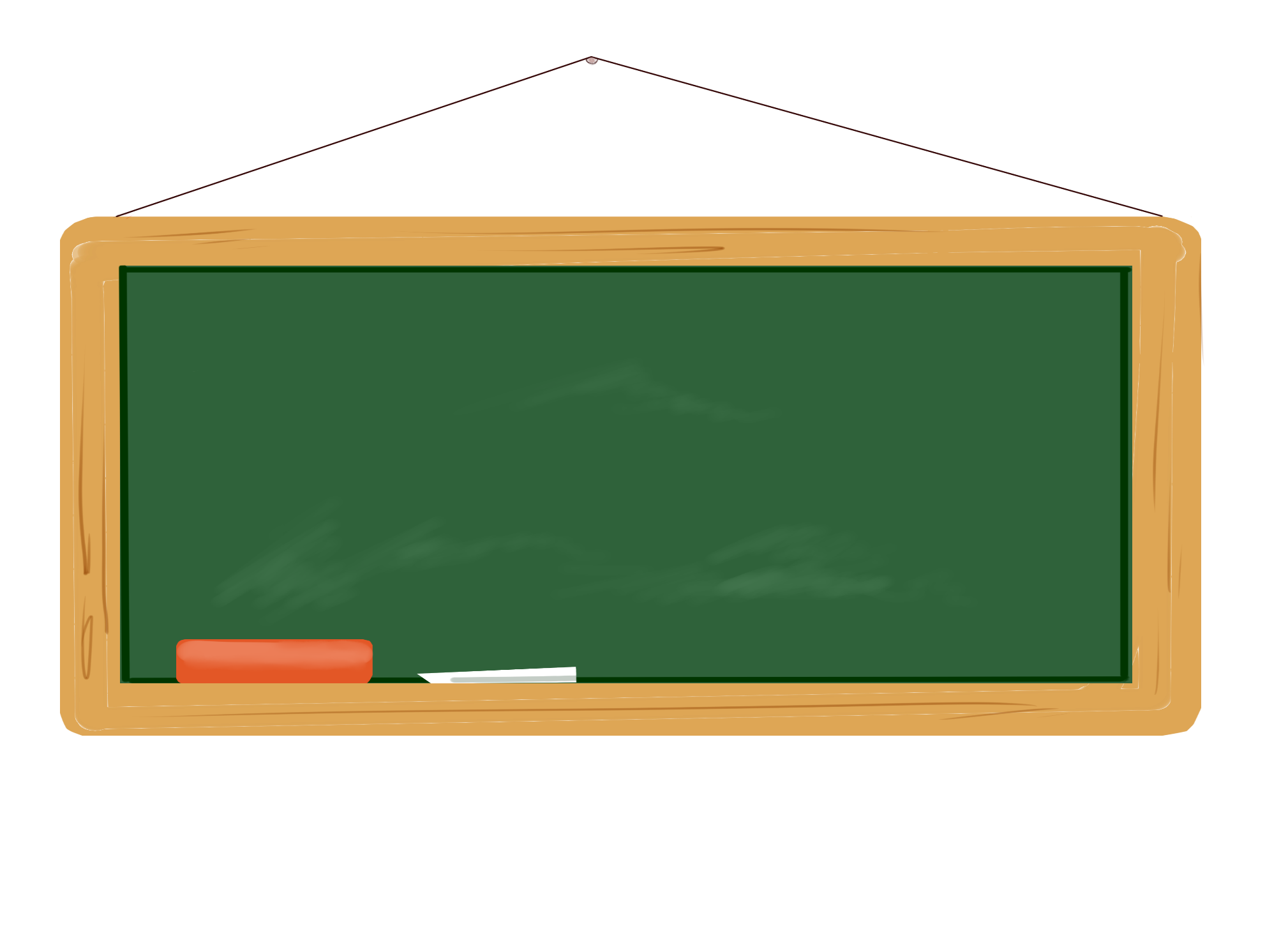 - Xem lại và ghi nhớ nội dung kiến thức các bài trong chương.
-  Đọc và chuẩn bị trước, xem trước các bài tập bài : “ Bài tập cuối chương 4.”
- Chuẩn bị giấy A4,  bút màu.